Brandenburger Verein für gemeindenahe Psychiatrie e.V.
Monatsprogramm April 2025
9:30–11:30 Uhr
Bewegungs-
gruppe
9:30 – 11 Uhr
Morgen Café
9 – 11 Uhr
Morgen Café
13 – 14:30 Uhr
Tischtennis
11 – 16 Uhr

Sozialer
Tag
14:30 – 16 Uhr
Line Dance
14:30-17:30 Uhr

Highlight
15 – 17:30 Uhr

Kreative Küche
16: 30-17:30 Uhr
Aktiv & Entspannt
16 – 18 Uhr
Volleyball
Zitat des Monats
Ich besuche gern die KBS,
„… weil ich hier abschalten kann .“
(ein Stammbesucher der KBS)
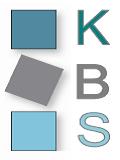 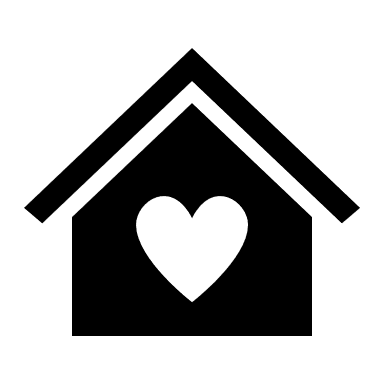 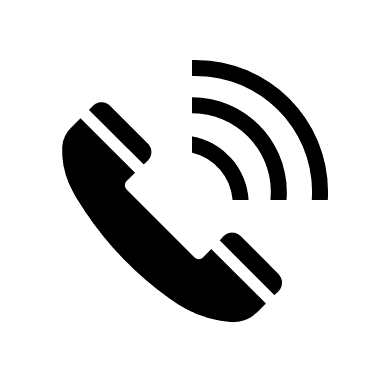 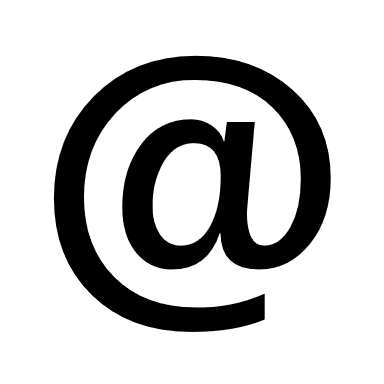